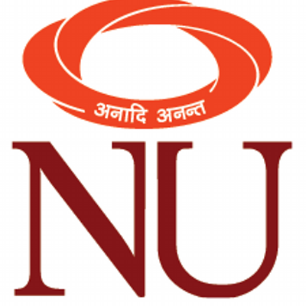 Performance Analysis of Smart Automation Systems
Mentor: Jetendra Joshi Sir
Group Members:
Abhinav Parihar
Hitika Handa
S.R.Rahul
Karanam Rakesh
Kandula Mohan Sai
Dandu Geet Kamal Tej
Preview
Rationale of work.
Objectives of the work.
Methodology.
Results of the work completed.
Difficulty.
Rationale of work
Internet of Things.
Smart Automation Systems.
Smart City.
Residential Automation.
Commercial Automation.
Analysis of Performance Parameters.
Arduino.
Raspberry Pi.
Lora WAN
Objective
Performance Analysis of various devices in physical layer by building a testbed of Home Automation system. 
Study of different performance parameters of an automation system.
Analysis of different performance parameters of an automation system using various communication protocols.
Nrf
Bluetooth
BLE
LoRa
Methodology
To design a testbed of Home Automation for performance analysis of physical layer.
Arduino.
Raspberry Pi.
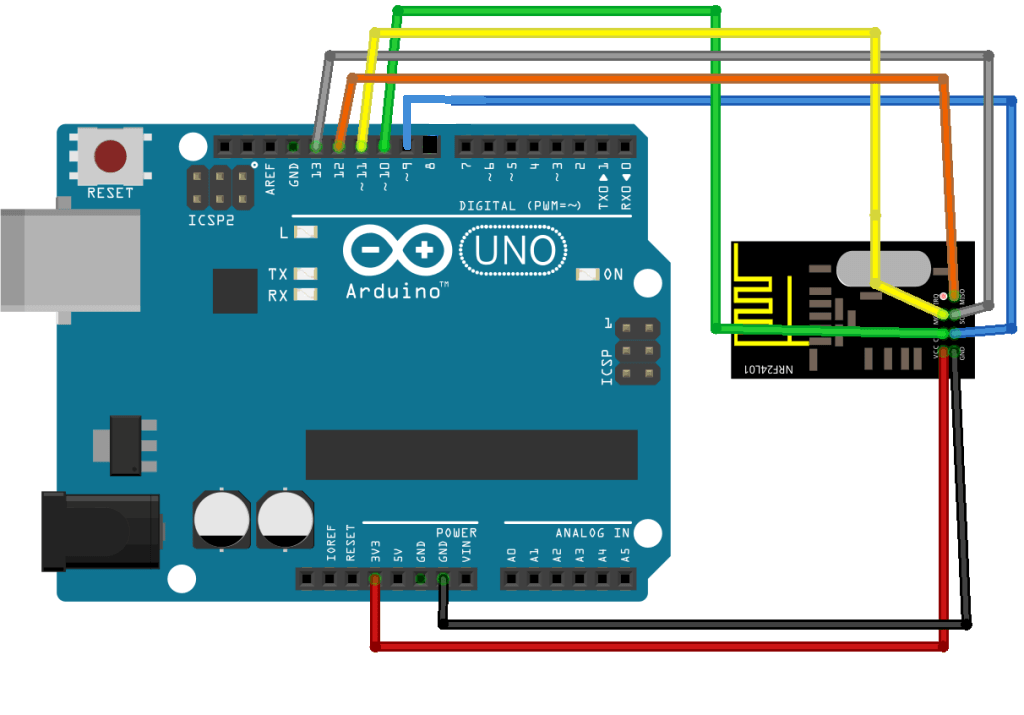 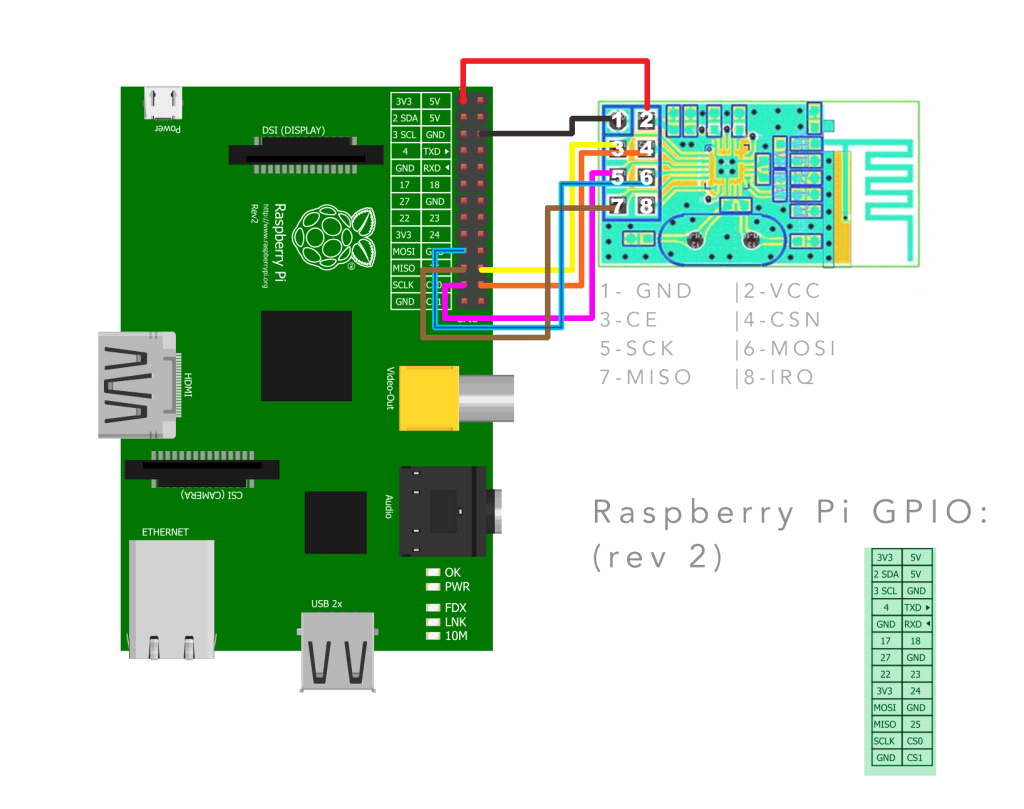 Image Courtesy: http://randomnerdtutorials.com/nrf24l01-2-4ghz-rf-transceiver-module-with-arduino/
                        http://hack.lenotta.com/arduino-raspberry-pi-switching-light-with-nrf24l01/
Methodology
To study the different performance parameters related to automation systems.
To analyse the different performance parameters related to automation systems.
To design a testbed prototype using best protocols and devices on basis of analysed results.
To design Smart Water Monitoring Solution using LoRa.
Performance Parameters (QOS)
In electrical engineering, power consumption often refers to the electrical energy over time supplied to operate an electrical appliance.
Network latency is the time from the source sending a packet to the destination receiving it.
Range, Every sensor is designed to work over a specified range. The design ranges are usually fixed, and if exceeded, result in permanent damage to or the sensor may not respond.
Throughput is the rate of successful message delivery over a communication channel.
The frequency at which a component, circuit, device, piece of equipment, or system operates.
Results of the work completed
Analysis of performance parameters using different communication protocols in each module.
We build testbeds of Arduino, Raspberry Pi and LoPy for analysis.
Nrf
Bluetooth
BLE
LoRa
Power Consumption.
Latency.
Range.
Throughput.
Frequency.
NRF24L01 Specifications
On-board 2.4GHz Antenna.
100m Range at 250kbps.
250kbps to 2Mbit Data Rate.
Auto Acknowledge.
Auto Re-Transmit.
Multiceiver – 6 Data pipes
32 Byte separate TX and RX FIFOs
NRF24L01 with Arduino and Raspberry Pi
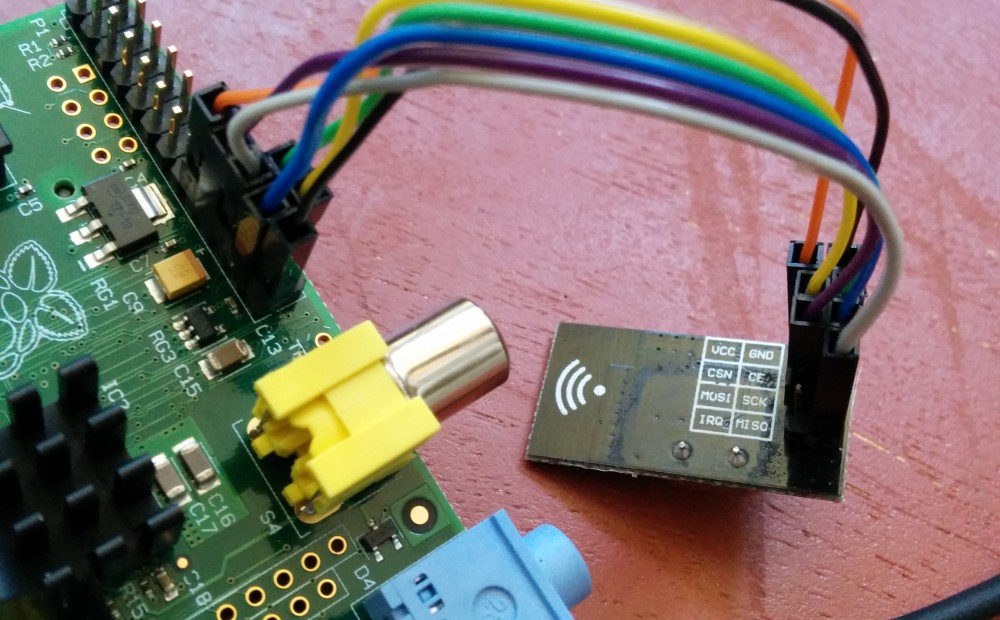 NRF24L01 setup for Arduino
NRF24L01 setup for Raspberry Pi
NRF24L01 Performance Analysis
NRF24L01 Output
Bluetooth Specifications
Typical -80dBm sensitivity 
Up to +4dBm RF transmit power 
Low Power 1.8V Operation ,1.8 to 3.6V I/O 
PIO control 
UART interface with programmable baud rate 
With integrated antenna 
With edge connector 
Modulation: GFSK(Gaussian Frequency Shift Keying)
Bluetooth with Arduino and Raspberry Pi
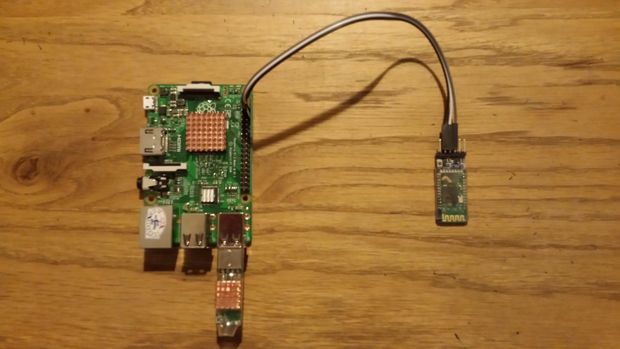 Bluetooth Performance Analysis
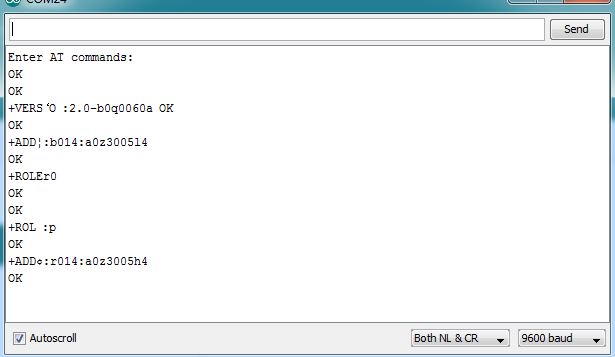 BLE (Bluetooth Low Energy)
BLE (Bluetooth Low Energy)
Bluetooth version 4.0 is known as Bluetooth Low Energy or BLE. 
It is low power variation of original traditional Bluetooth standard. 
Like Bluetooth, it is also managed and maintained by Bluetooth SIG.
Due to low power consumption and low power sleep modes, BLE devices can be operated using coin cell for years.
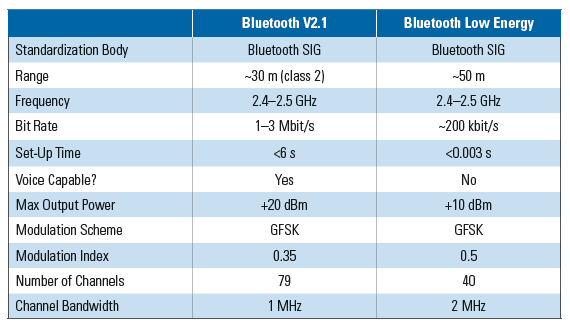 Image Courtesy: http://www.ni.com/newsletter/51685/en/
BLE Performance Analysis
LORAWAN
LoRaWAN is a Low Power Wide Area Network
Support low-cost
Mobile
Secure bi-directional communication for Internet of Things (IoT), machine-to-machine (M2M), and Smart city
Low power consumption 
Designed to support large networks with millions and millions of devices
Lora WAN operates in unlicensed radio spectrum.
LoPy
LoPy Specifications
Range Specification
 Node range: Up to 40km (when in line of sight). 
 Nano-Gateway: Up to 5 km (when in line of sight). 
 Nano Gateway Capacity: up to 100 nodes.
Power 
 Input: 3.3V - 5.5V.
Wi-Fi:12 mA in active mode, 5uA in standby. 
 LoRa: 3mA in active mode, 39mA during Tx, 14mA during Rx. 
Bluetooth
Bluetooth Smart: Both standard Bluetooth and BLE supported.
BLE: 8mA in active mode, 2uA in standby.
LoPy Performance Analysis
LoPy (Unconfirmed)
Image Courtesy: https://www.lora-alliance.org/
LoPy
{
	uint8_t port = 1;
	char data[]  = “010203040506070809”;

	LoRaWAN.sendUnconfirmed( port, data);
}
LoPy (Confirmed)
Image Courtesy: https://www.lora-alliance.org/
LoPy
{
	uint8_t port = 1;
	char data[]  = “010203040506070809”;

	LoRaWAN.sendConfirmed( port, data);
}
LoPy Performance Analysis
The Things Network
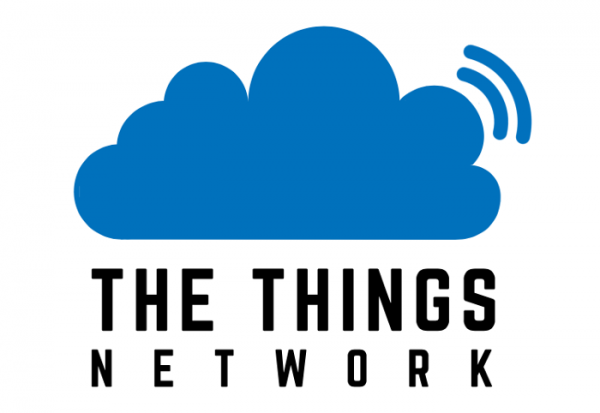 It is a global community of 12776 people over 82 countries building a global Internet of Things data network.
It uses a long range and low power radio frequency protocol called LoRaWAN and for short range Bluetooth 4.2.
The technology allows for things to talk to the internet without 3G or WiFi. So no Wi-Fi codes and no mobile subscriptions.
In order to provision our node on TTN, we need to first get the factory configured Device EUI, which is simple enough to do and involves entering a few lines of Python into the REPL (interpreter prompt). With this we can then register the LoPy against our test application via TTN Console.
Image Courtesy: https://www.thethingsnetwork.org/#
The Things Network
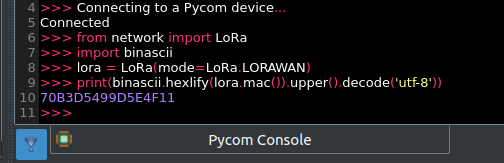 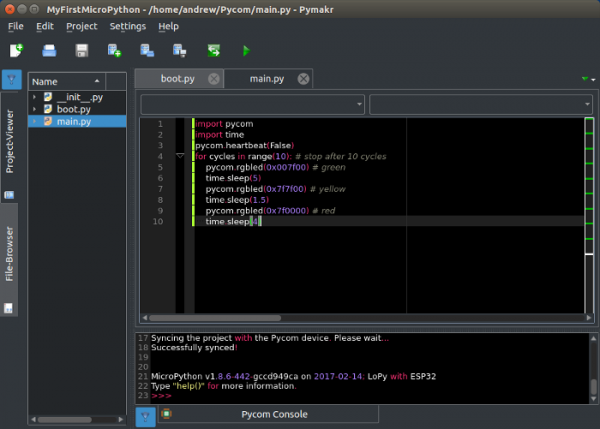 Image Courtesy: https://www.thethingsnetwork.org/#
The Things Network
In India, there are 8 communities based in different cities, Bengaluru, Chennai, Coimbatore, Kochi, Mumbai, Mysore, New Delhi and Pune.
Bengaluru is the official community of  The Things Network in India.
But, there is one gateway available in Benguluru community in India.
The Things Network
Image Courtesy: https://www.thethingsnetwork.org/#
Difficulty
For LoRa communication between two or more LoPy modules, we need a gateway connecting them.
The gateway for LoRa is not available and we need to buy it to complete our project.
THANK YOU